Shaydel Davies
Corticotropin-Releasing Factor in the BNST
Effects of Social Stress
Social defeat 
Increases ethanol consumption
Chronically increases plasma corticosterone levels
Possibly initiated by changes in corticotropin releasing factor
Roles of Corticotropin-Releasing Factor (CRF)
Corticotropin-Releasing Factor (CRF)
Activates the HPA axis
Project to other neural areas
Mediate behavioral responses to stress
Areas include
Amygdala
VTA
BNST
Too Much of a Good Thing…
Overactivity of CRF system leads to
Anxiety
Depression
Alcohol abuse
Up-regulation of CRF
Underlies anxiety phenotypes

Leads to excessive alcohol drinking?
Does CRF in the BNST modulate alcohol consumption?
Hansson et al., 2006
Variation at the Crhr1 locus and sensitivity to relapse into alcohol seeking induced by environmental stress
Some Background
high alcohol preference (msP) rat line
Compared to Wistar rats
Showed upregulation of CRF1 receptor gene
Increased freezing during acquisition and recall fear conditioning
Decreased threshold for stress-induced reinstatement alcohol seeking
CRF mRNA expression
*vs Wistar p<0.01; **p<0.05
N=7-8
CRF1 antagonism (ip) reduced self-administration
*vs Wistar p<0.05
N=7-8
CRF1 antagonism blocked reinstatement in msP
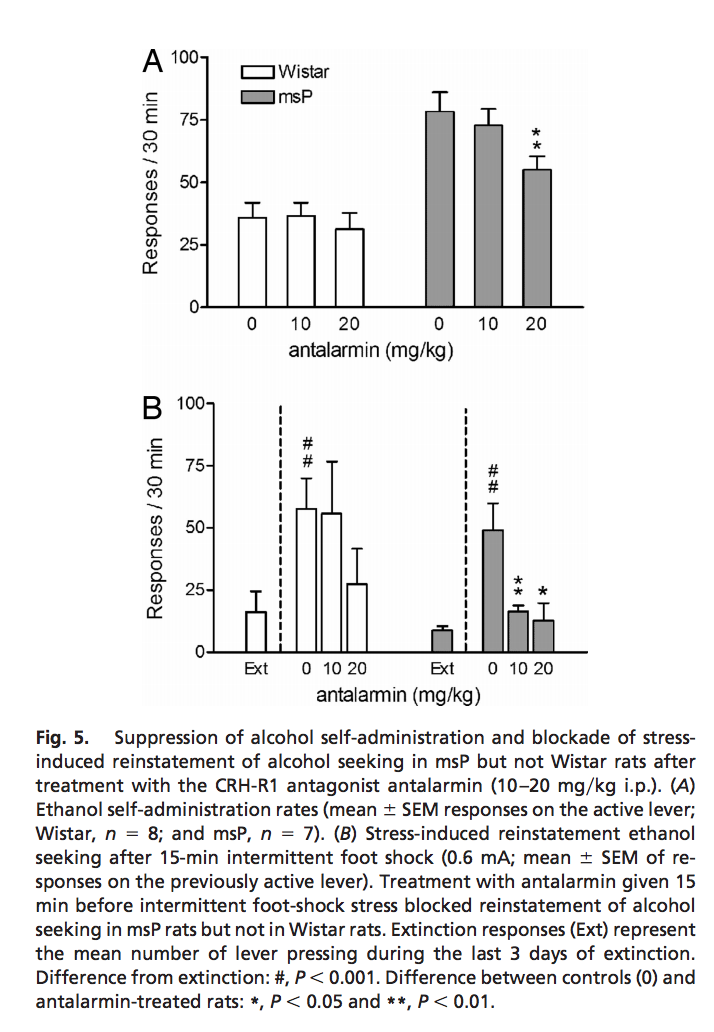 *vs control p<0.05; **p<0.001
#vs extinction p<0.001
N=7-8
Conclusions
CRF1 antagonism decreased acquisition and prevented ethanol reinstatement
In ethanol sensitive rats
No CRF upregulation was found in the BNST
Funk et al., 2006
Corticotropin-Releasing Factor within the CeA mediates enhanced ethanol self-administration in withdrawn, ethanol-dependent rats
Materials and Methods
Wistar rats
180-200g (8wk?)
10% ethanol oral self-administration
FR1  0.1ml liquid
30min access 5 days/week
Ethanol vapor exposure
Pumped into cages for 14hr/day
CRF immunoreactivity
Brains taken after 4wk ethanol exposure
CRF infusion had no effect on ethanol self administration
*vs nondependent p<0.0001
N=8-9
Ethanol Vapor Exposure had No Effect on CRF neuron density
P=0.08
N=3
Ethanol Vapor Exposure had No Effect on CRF neuron density
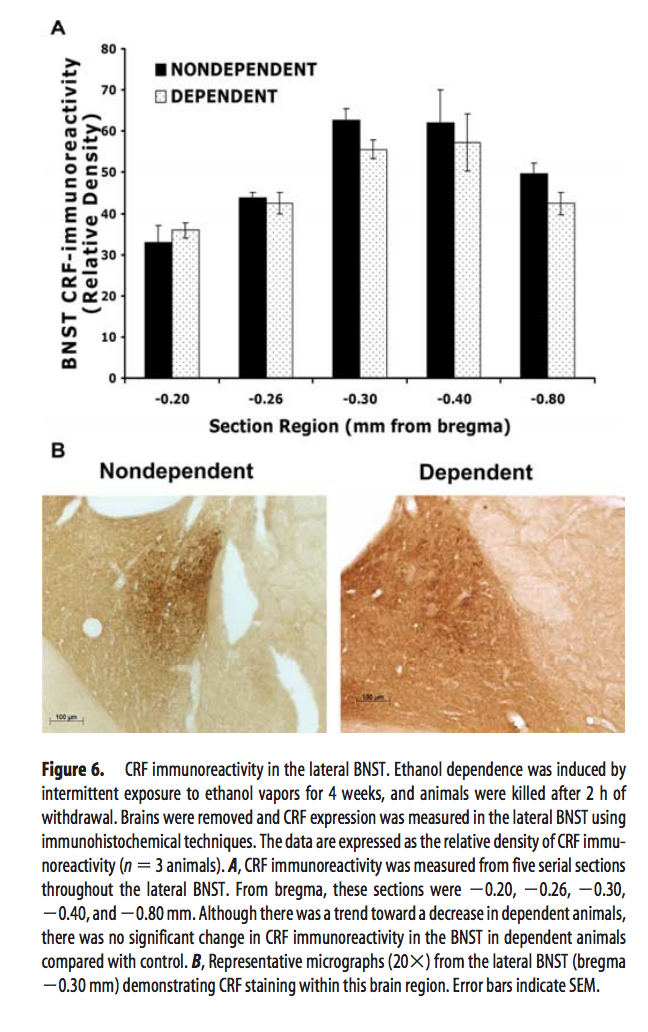 Conclusions
CRF infusions into the BNST did not alter ethanol self-admin
Ethanol vapor exposure did not alter BNST CRF density

However:
CRF infusions in CeA increased ethanol self-admin
Ethanol vapor exposure decreased CeA CRF density
Alberecht-Souza et al., 2017
Corticotropin Releasing Factor in the BNST in Socially Defeated and Non-stressed Mice with a History of Chronic Alcohol Intake
Experimental Timeline
Materials and Methods
C57BL/6 mice- 8wk
Social Defeat Paradigm
10 consecutive days
5min separated
Physical interaction “until 5 bites received”
10min separated
Materials and Methods
“Sweet Solution Two-Bottle Choice”
50-ml bottle 1% saccharin solution
90min access
First defeat
Last defeat
7 days post last defeat
EPM
8 days after last social defeat
TST
9 days after last social defeat
Materials and Methods
Ethanol Two-Bottle Free Choice Paradigm
50ml 20% ethanol
10 days after last defeat
Continuous access for 4 weeks
Ethanol Testing During Drug Manipulations
Access given 10min post infusion
Consumption measured at 2-, 4-, and 24-hr
Materials and Methods
Bilateral infusions into BNST
CRF1 antagonist- CP376,395
0.25 and 0.5µg / side
CRF2 antagonist- astressin2B
0.25 and 0.5µg / side
3 infusions, 48hr apart
Blood Ethanol Concentration (BEC)
48hr continuous access
Social Defeat had No Effect on Body Weight
p=0.46
n=36-37
Social Defeat Transiently Increased Sweet Solution Intake
*p=0.00?
N=12
Social Defeat had No Effect on Water Intake
p=0.1
N=12
Social Defeat Decreased Open Arm Entries
*p=0.03
N=12
Social Defeat Decreased Time in Open Arms
*p=0.04
N=12
Social Defeat Yielded No Change in Closed Arm Entries
p=0.9
N=12
Social Defeat Did Not Alter TST
p=0.78
N=12
Social Defeat Increased Voluntary Ethanol Drinking
*p=0.02
N=12
Social Defeat Did Not Alter Water Intake
p=0.85 between groups
P=0.00? Over time
N=12
Experimental Paradigm for mRNA study
Social Defeat Increased BNST CRF mRNA expression
*p=0.03
N=11-12
Social Defeat had No Effect on BNST CRF1 Receptor mRNA
*p=0.73
N=12
Social Defeat had No Effect on BNST CRF2 Receptor mRNA
*p=0.25
N=12
CRF Antagonism on Acute Ethanol Consumption
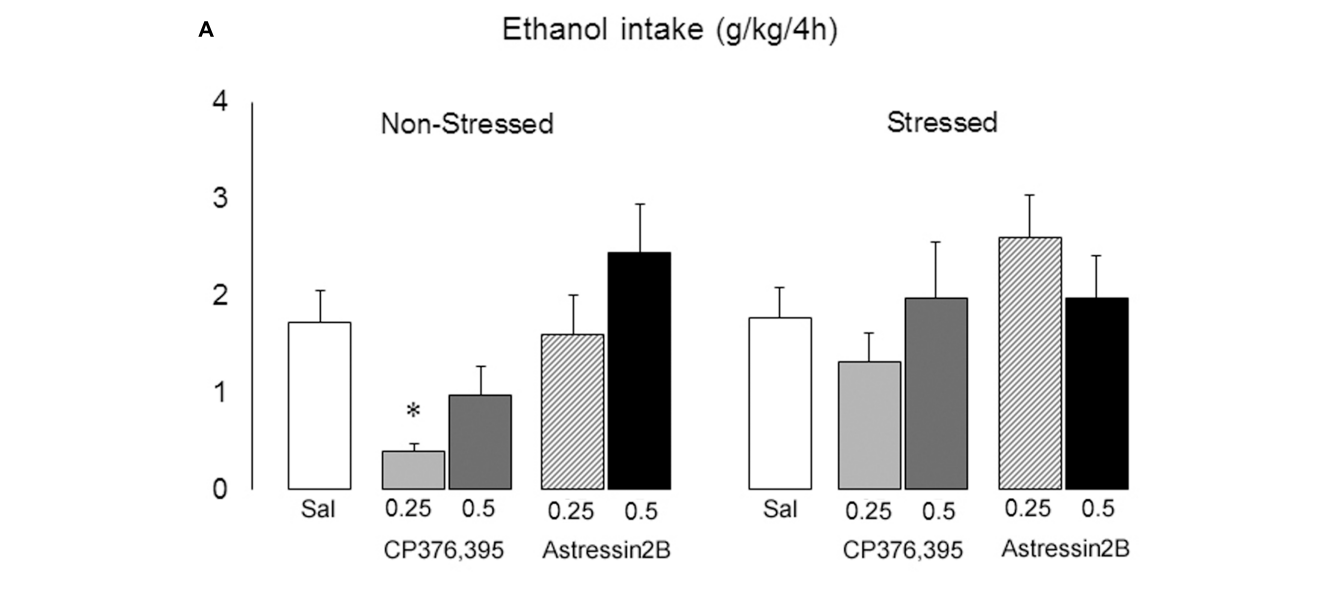 *vs saline p=0.00?
N=11-20
CRF Antagonism on 24hr Ethanol Consumption
*vs saline p=0.06
#vs non-stressed saline p=0.00?
N=11-20
CRF Antagonism on Acute Water Consumption
*vs saline p=0.22
N=11-20
CRF Antagonism on 24 Water Consumption
*vs saline p=0.09
N=11-20
Conclusion
Social defeat 
increased saccharin consumption
Immediately following, lost 7 days post
In EPM, decreased open arm entries/time spent
Increased ethanol consumption
Increased CRF mRNA
CRF2 antagonism
Low dose increased 24 ethanol consumption in defeated animals
Does CRF in the BNST modulate ethanol consumption?
Background papers say no
Alberecht says yes


Is the difference a social stessor?